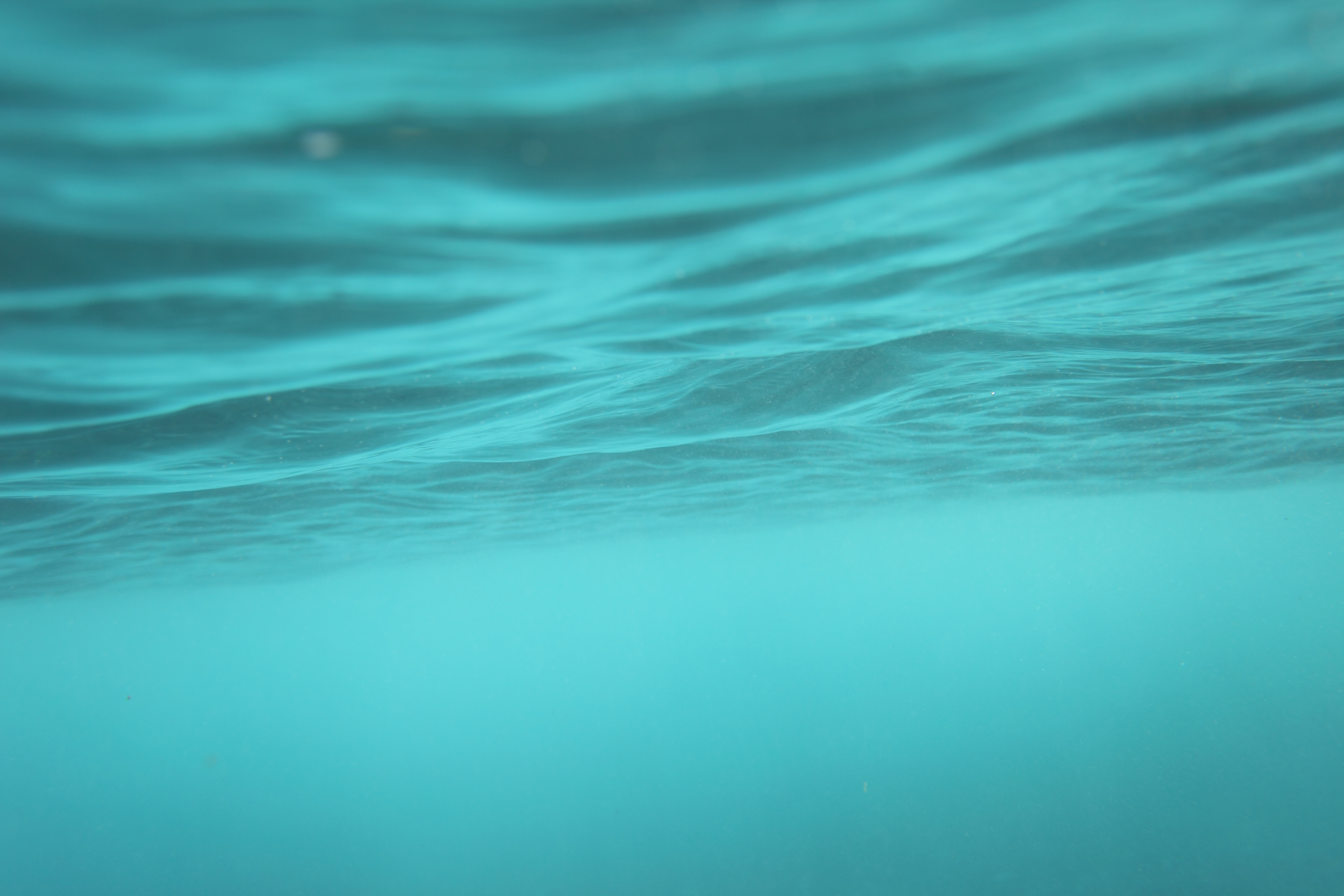 Lung tumorsNoor IbrahimMohammad  AlrafayaHamza Hayajneh
Sit Dolor Amet
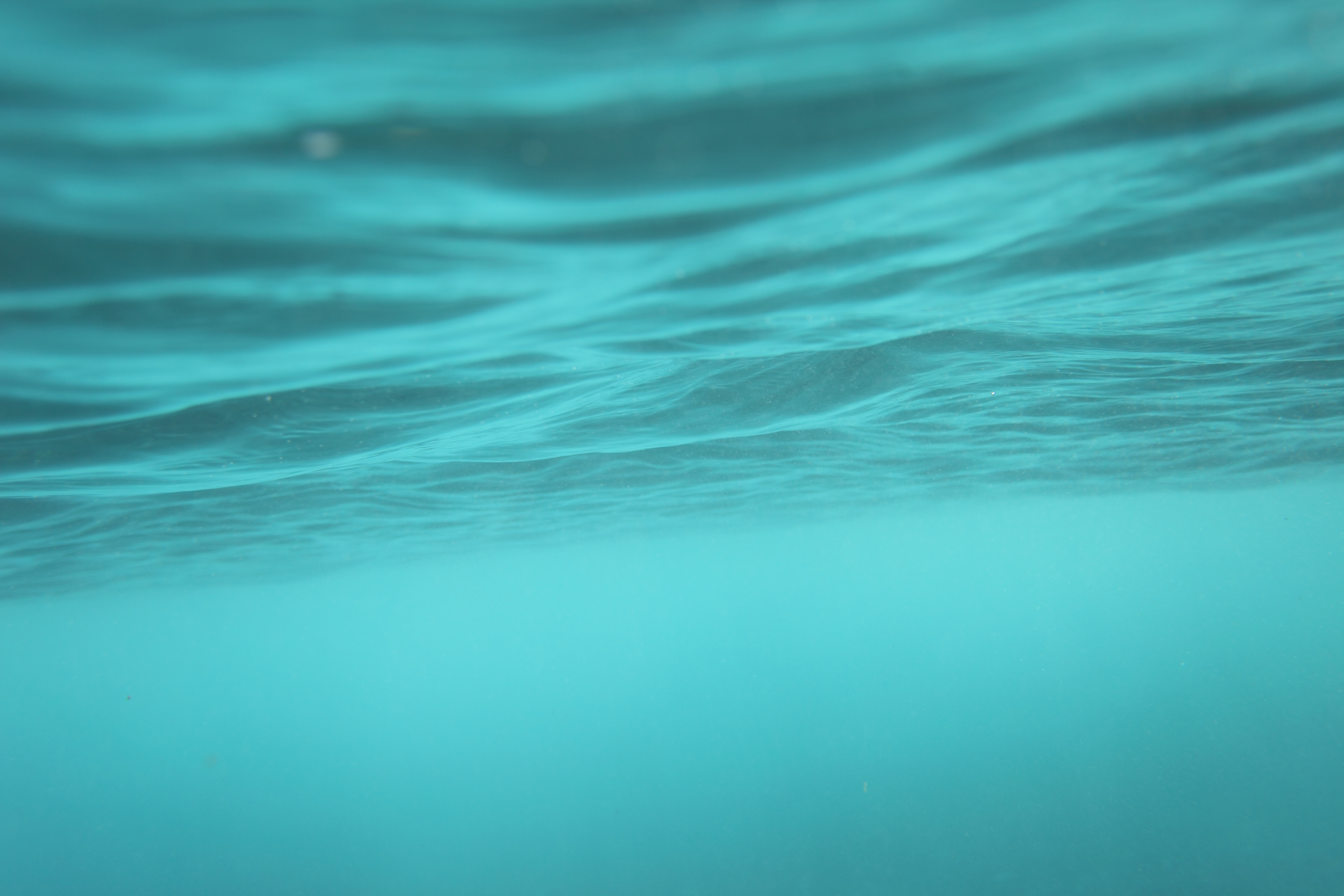 Lung tumors
Differential diagnosis of nodules in lung x ray:
malignancy
pulmonary hamartoma
Granuloma
Carcinoid tumor
Abscess 
Cyst
Foreign body
Investigations required:
Cytology:
 sputum, pleural fluid 
X ray:
Peripheral nodule 
Hilar enlargement 
Consolidation
Lung collapse
Pleural effusion
Types of lung tumors
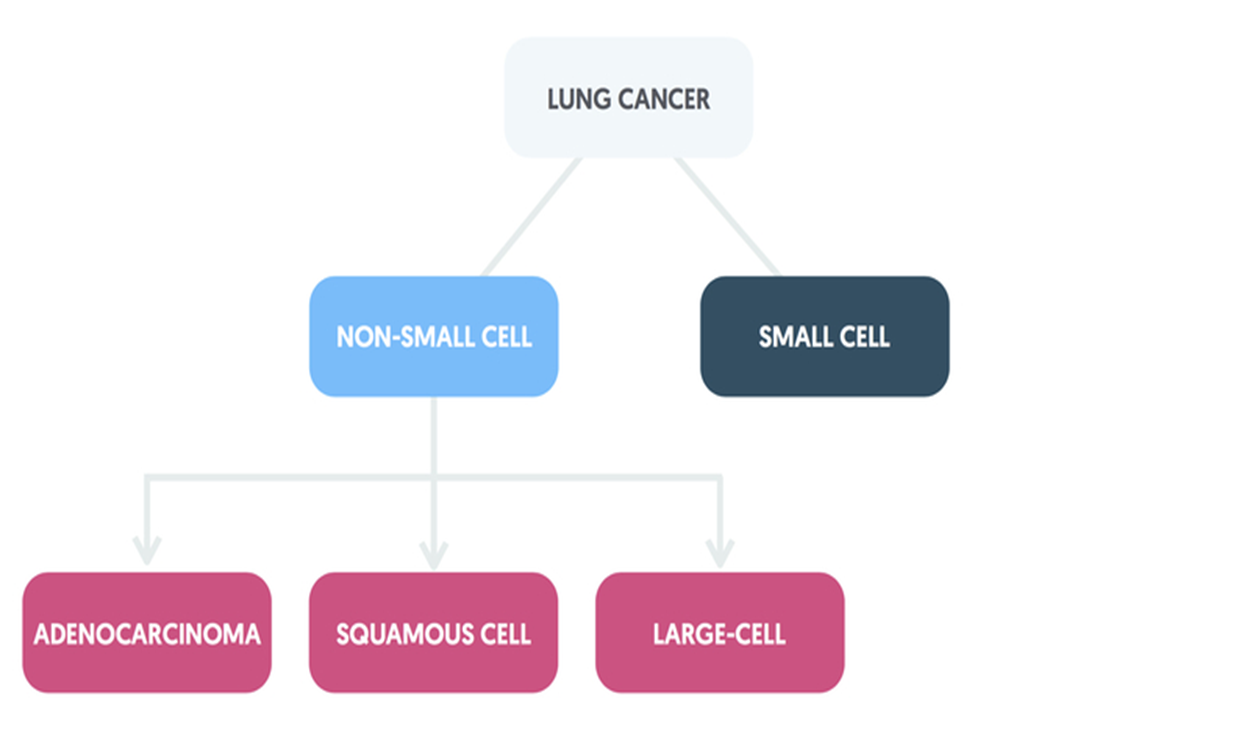 Benign lesions
1.Bronchial hamartoma
2.Adenoma
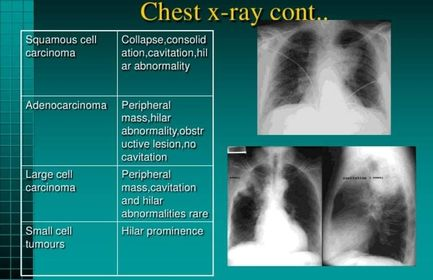 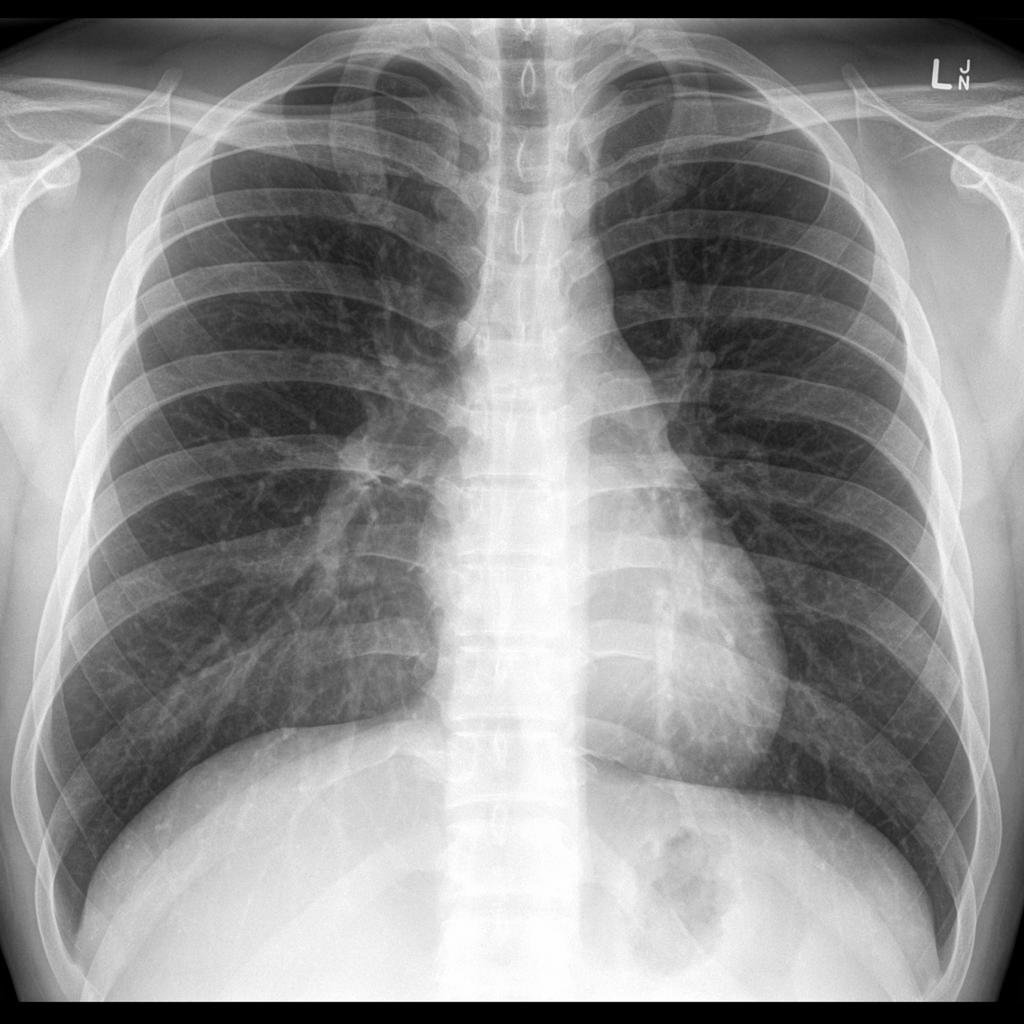 N0rmal chest x ray
Name , Age , sex , date 
Clinical information
 Markers 
Trachea centering 
Degree of inspiration (lung fields )
Exposure
Benign lesions
Hamartoma:
Most common benign tumor of the lung 
The mean age of patients at presentation ranges between the 6th to 7th decades ,male more than female .
 bronchial hamartomas are comprised of mature cartilage and fat elements in 50% of hamartoma, as well as muscle and bone elements also present in some cases.
Clinical presentation
usually asymptomatic and found incidentally when imaging the chest for other reasons.
present with hemoptysis , bronchial obstruction, and cough
Radiographic features :Solitary , Well marginated (either smooth or lobulated margins)Rounded mass, Popcorn calcification is seen in 40% of cases ,The vast majority are located peripherally within the lungs
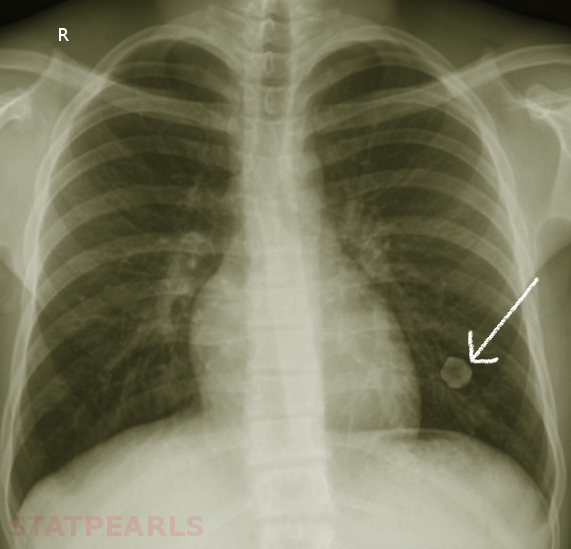 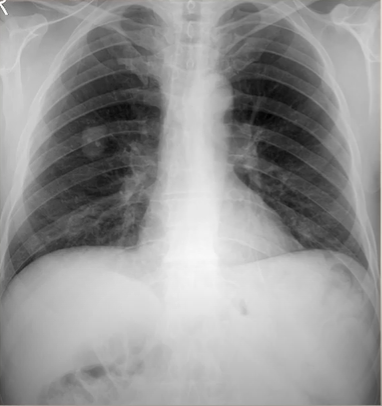 Smooth margins with Popcorn calcification
lobulated margins
Small cell carcinoma 15% of lung cancers
Comment
Histologically
Association and location
Poorly differentiated small cells arises from neuroendocrine cells
Male smokers 
Central
Grow fast , spread fast , early metastasis production of hormones like ADH and ACTH that may result in paraneoplastic syndromes and Cushing's syndrome.
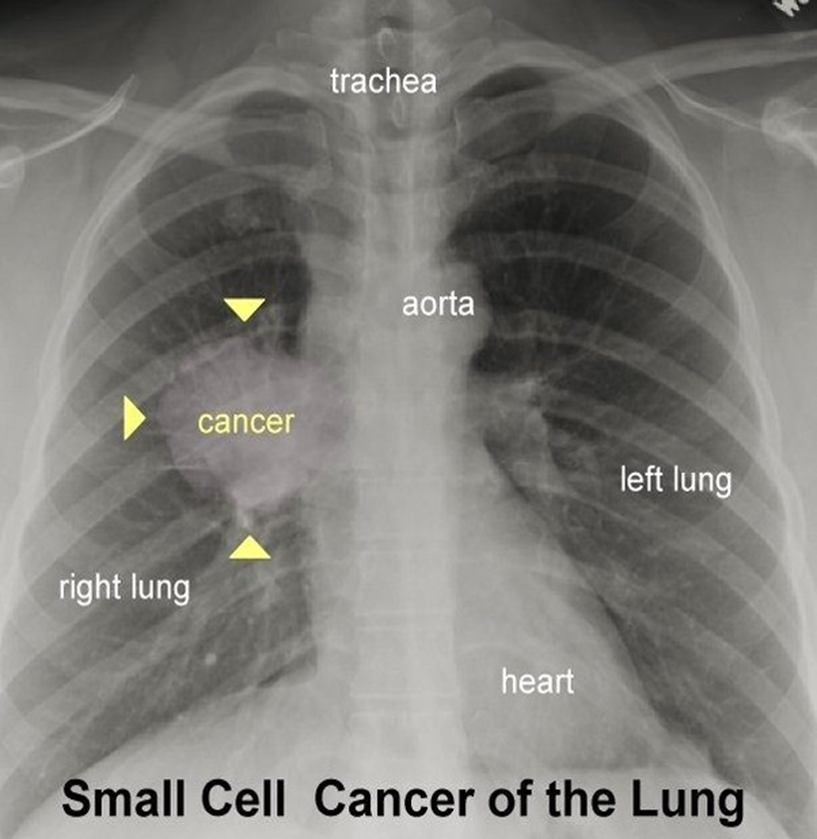 Small cell carcinoma
Central location
appear as hilar or perihilar  masses 
Mediastinal widening due to mediastinal lymph node enlargement
Hilar prominence
Adenocarcinoma35-40%of lung cancers
Histologically
Comment
Clinical presentation

Early symptoms are fatigue with mild dyspnea followed by a chronic cough and hemoptysis at a later stage.
Association and location
Grow slowly ,smaller masses ,wide metastasize widely at early stage
Glands or mucin
Nonsmokers and female smokers
Peripheral (common), but can grow centrally
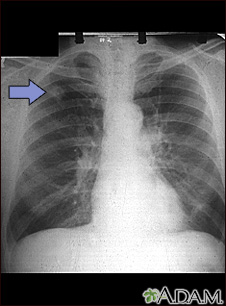 Adenocarcinoma
round opacity lesion irregular and poorly defined borders and is not uniform in density
No any paraneoplastic syndrome 
May present as pneumonia like consolidation on imaging
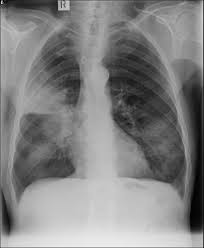 Case
85 years old male presented with ongoing cough
A repeat chest x-ray after 18 days of treatment was identical
Subsequent biopsy proved multifocal adenocarcinoma.
Squamous cell carcinoma25-30%of lung cancers
Histologically
comment
Association and location
Keratin pearls or intercellular bridges
Male smokers 
central
Large lesion undergo central necrosis rise to cavitation  
May produce parathyroid hormone related peptide 
Metastasize inside thorax later on
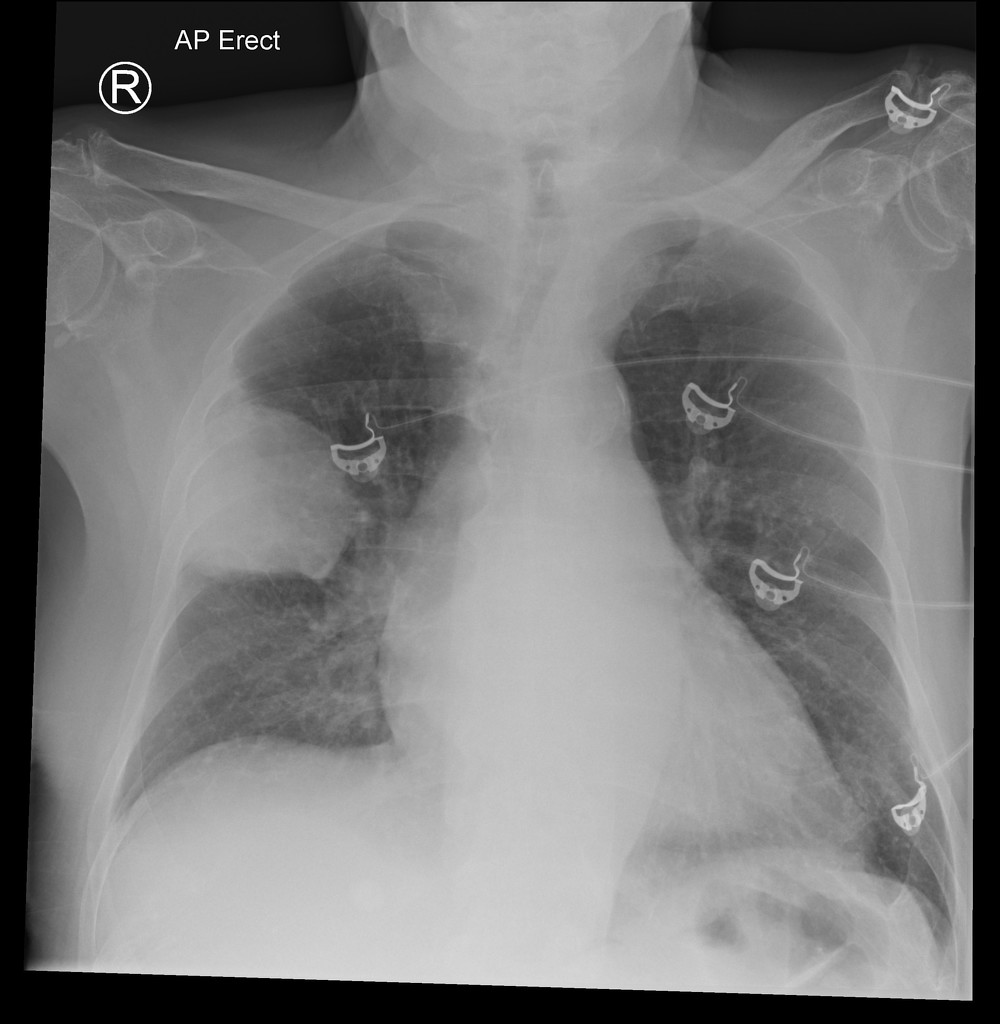 Squamous cell carcinoma
AP view
Large well-defined rounded mass
within the right lung mid to upper zones.
The lungs and pleural spaces are otherwise clear
Large cell carcinoma10-15% of lung cancer
comment
Histologically
Association and location
poorly differentiated large cells 
No keratin pearls 
No intercellular bridges 
No glands or mucin
Smokers 
Central or peripheral
Silent lesions spread before they produce any symptoms 
Poor prognosis 
 Focal necrosis can be present
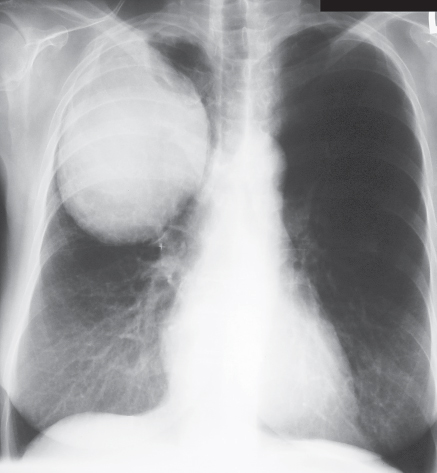 Large cell carcinoma
large peripheral mass of solid attenuation
chest radiographs demonstrate a large ovoid right upper lobe mass
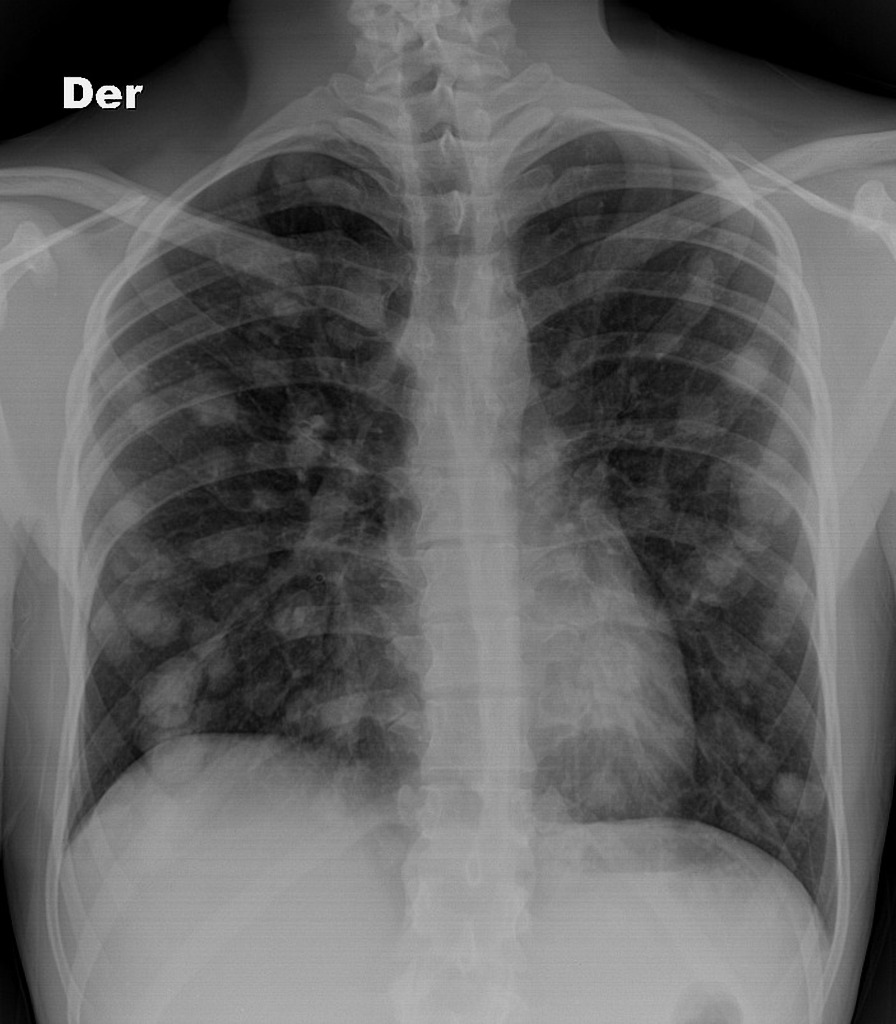 Metastasis to lung
Lung metastasis from testicular cancer
Multiple  “cannon ball”  soft tissue nodules and masses 
 bilaterally
More common than primary tumors